Overview of ESRL Modeling Development Activities (includes GSD, CSD, some EMC)
Georg A. Grell
With slides from: Stuart McKeen, Jan Kazil, Ravan Ahmadov, Ligia Bernadet, Joseph Olson
Modeling at ESRL GSD: An overview of activities
Coupled Modeling
Medium range to S2S:
Inline coupling
WRF-Chem
RAP/HRRR-Smoke
Intent is to couple some of the aerosol modules also with CCPP (no ESMF)
Current GSDchem component could also use any of the other WRF-Chem modules
Towards operations 
RAP/HRRR - Smoke
FV3-GOCART (medium range NWP)
FV3-MOM6-CICE-Chem (focus on sub seasonal and seasonal (S2S)
Participation in aerosol impact S2S WGNE group
Global Modeling Test Bed (GMTB)
Infrastructure for development of parameterizations (CCPP ?)
Development of hierarchical physics testbed
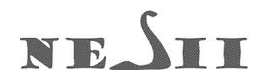 Interaction of aerosols with subgrid scale and grid-scale clouds
Atmospheric composition data assimilation with JEDI in near future
NOAA Environmental Software Infrastructure and Interoperability
FV3-GSDChem
FV3-MOM6-CICE
FV3-CMAQ
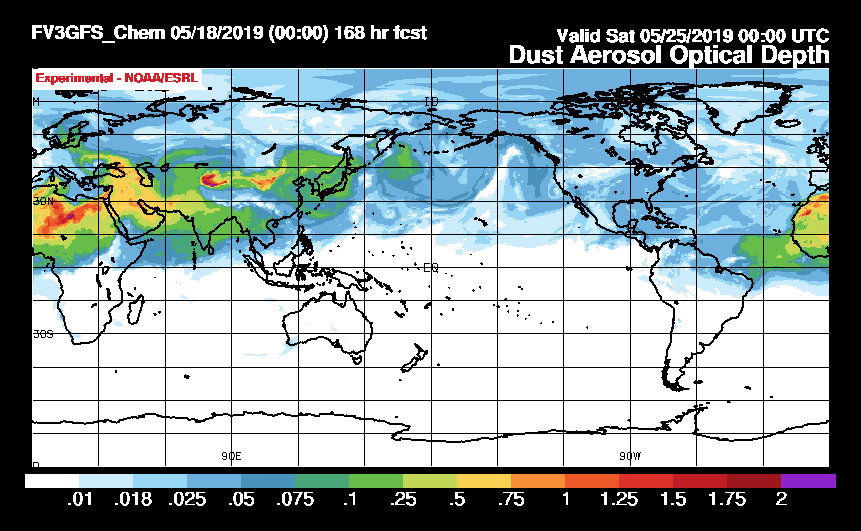 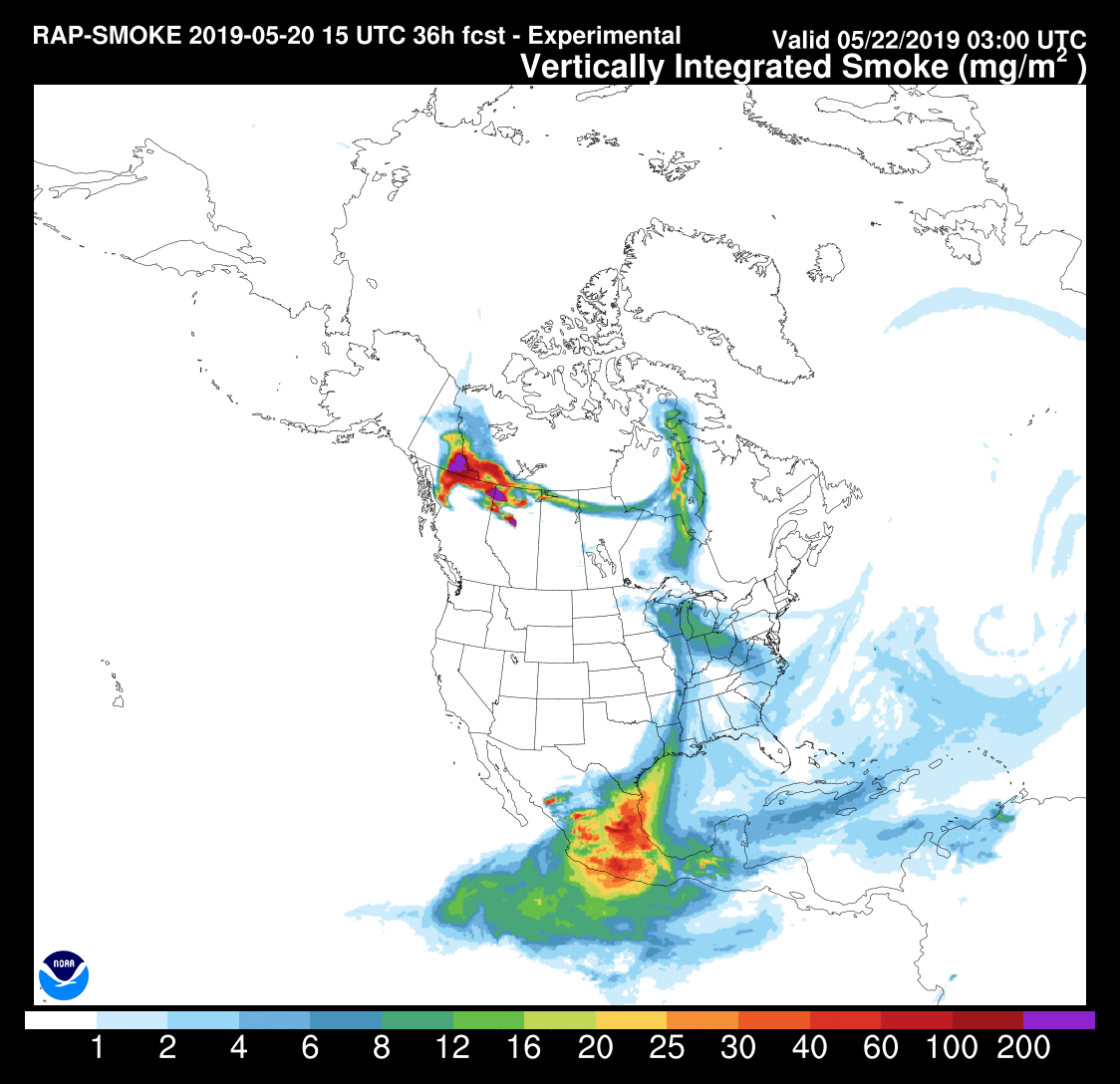 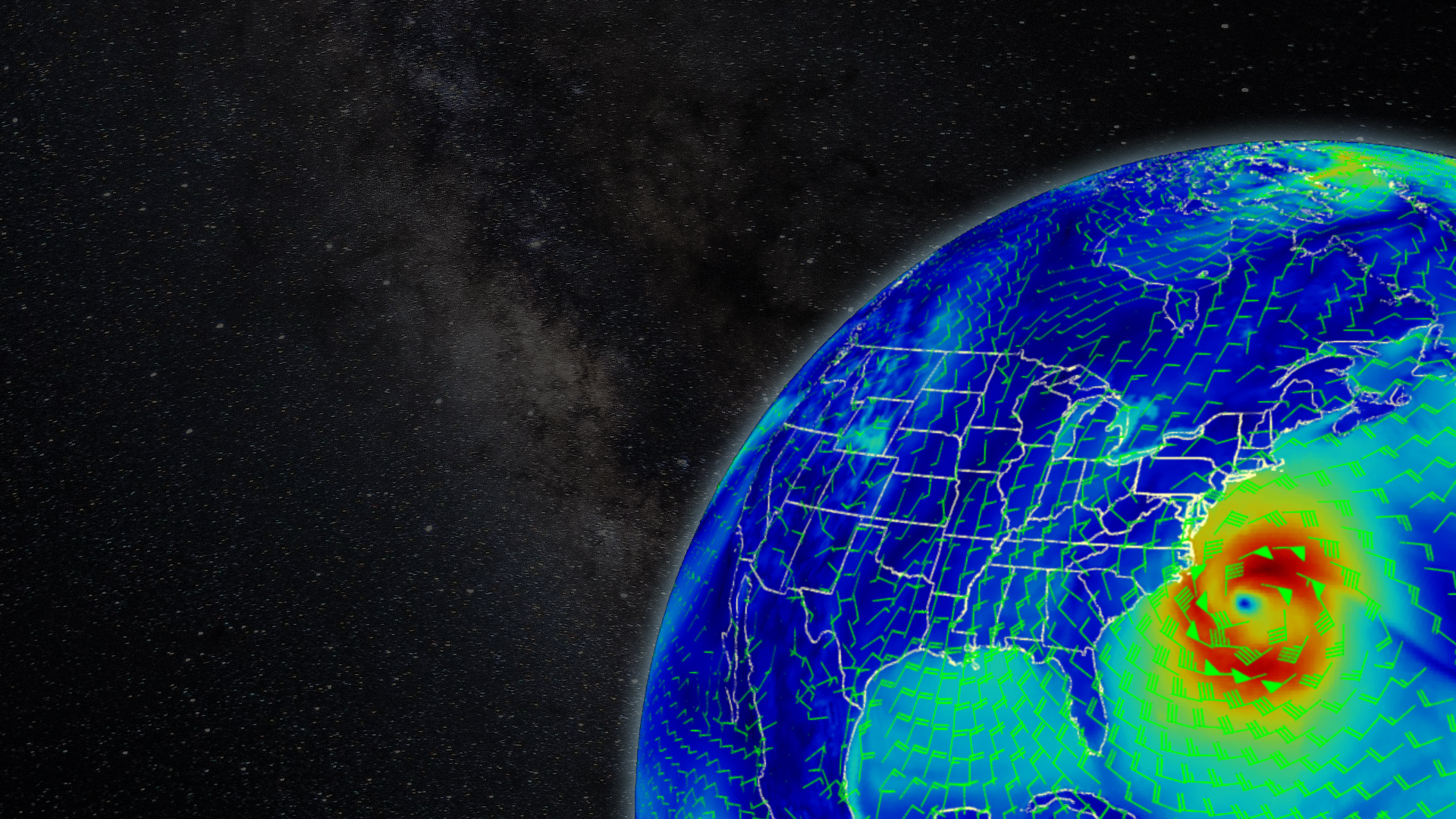 GMTB is within the Developmental Testbed Center (DTC) created to accelerate transition of physics (and chemistry?) developments by the community onto  NOAA’s Unified Forecast System
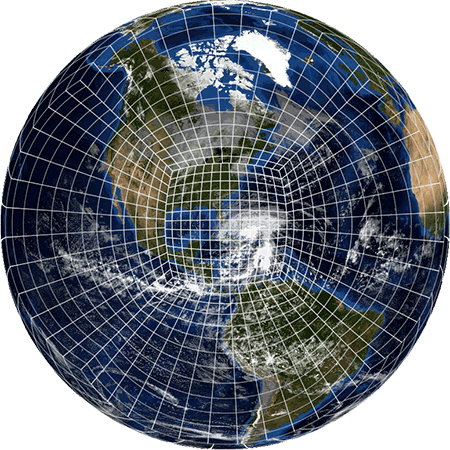 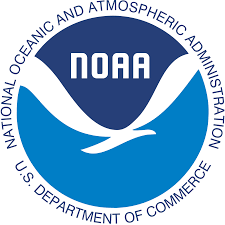 www.esrl.noaa.gov/gsd
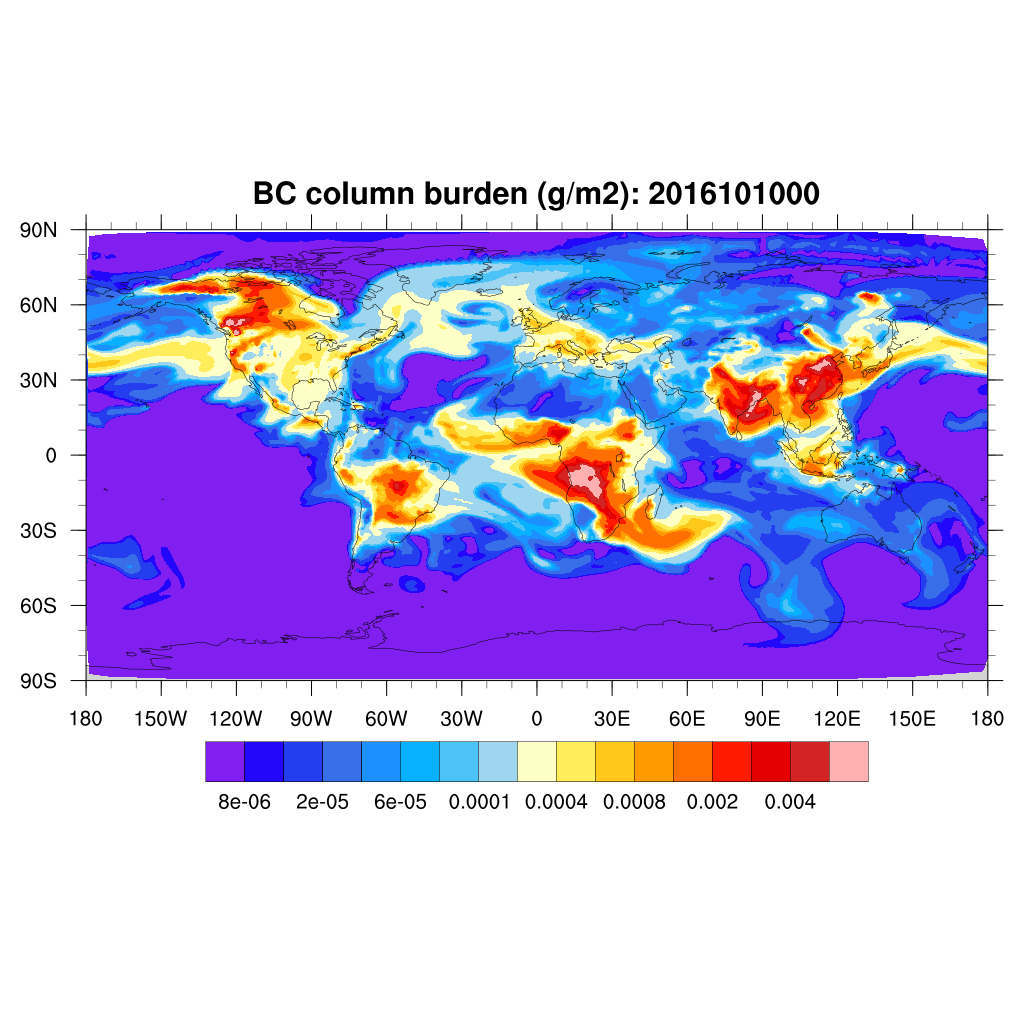 [Speaker Notes: http://www.nws.noaa.gov/com/weatherreadynation/files/NWS_FallPartners_Evolve_OWA_2016.pdf

So far this decade, the U.S. has endured 46 separate severe storm and tornado outbreaks that each caused more than $1 billion in damage]
ESRL work on Physical Processes & Parameterizations
Chaboureau-Bechtold
Multi plume approach
3
CCPP: Physics and Framework
Host application cap with auto-generated code from host metadata
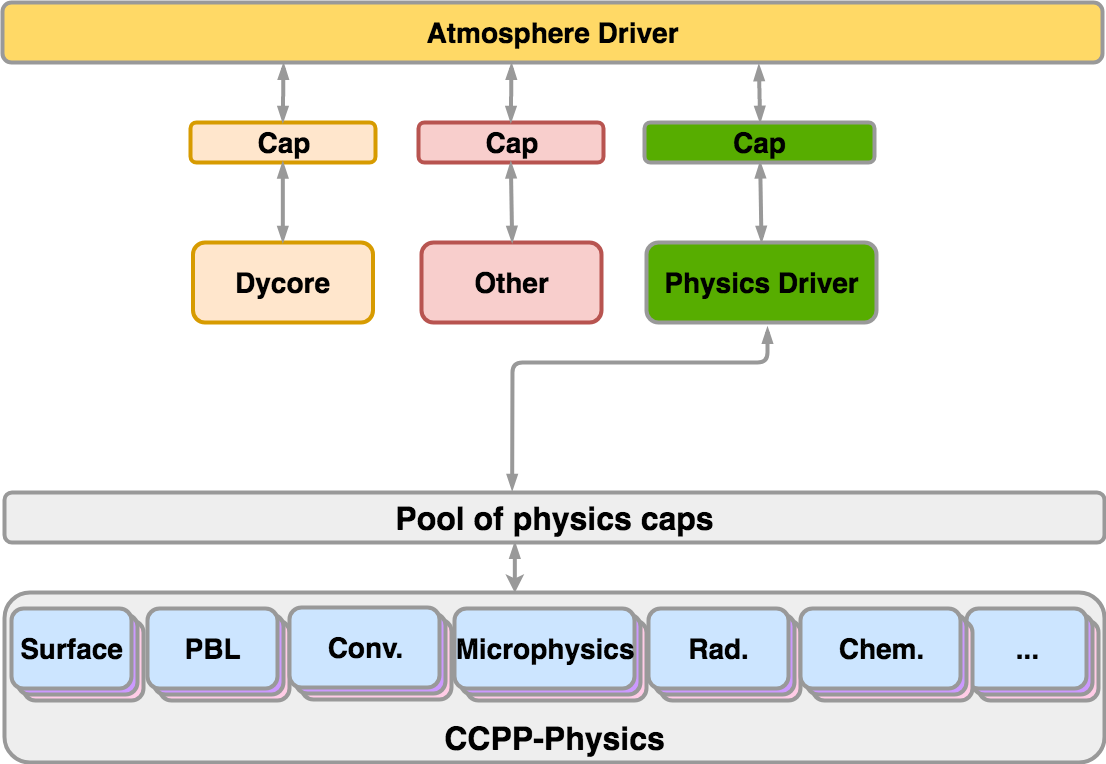 CCPP-Framework used before/at compile time and during run
Physics caps (auto-generated)
Parameterizations
Planned V3 release in June 2019
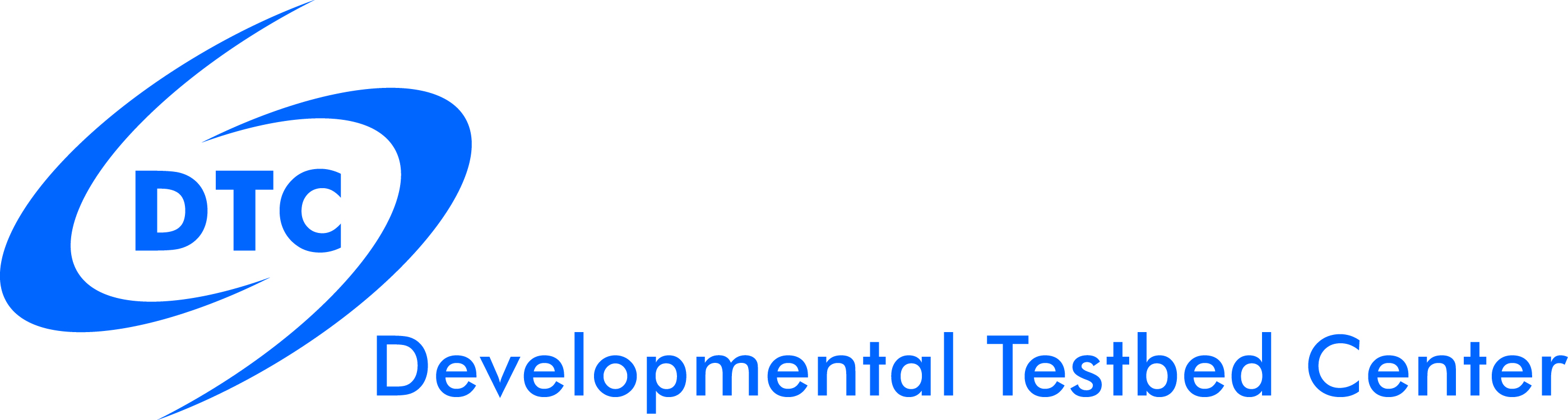 4
[Speaker Notes: Revise diagram]
Vertically integrated  smoke forecast for 00UTC August 19, 2018
https://rapidrefresh.noaa.gov/hrrr/HRRRsmoke/
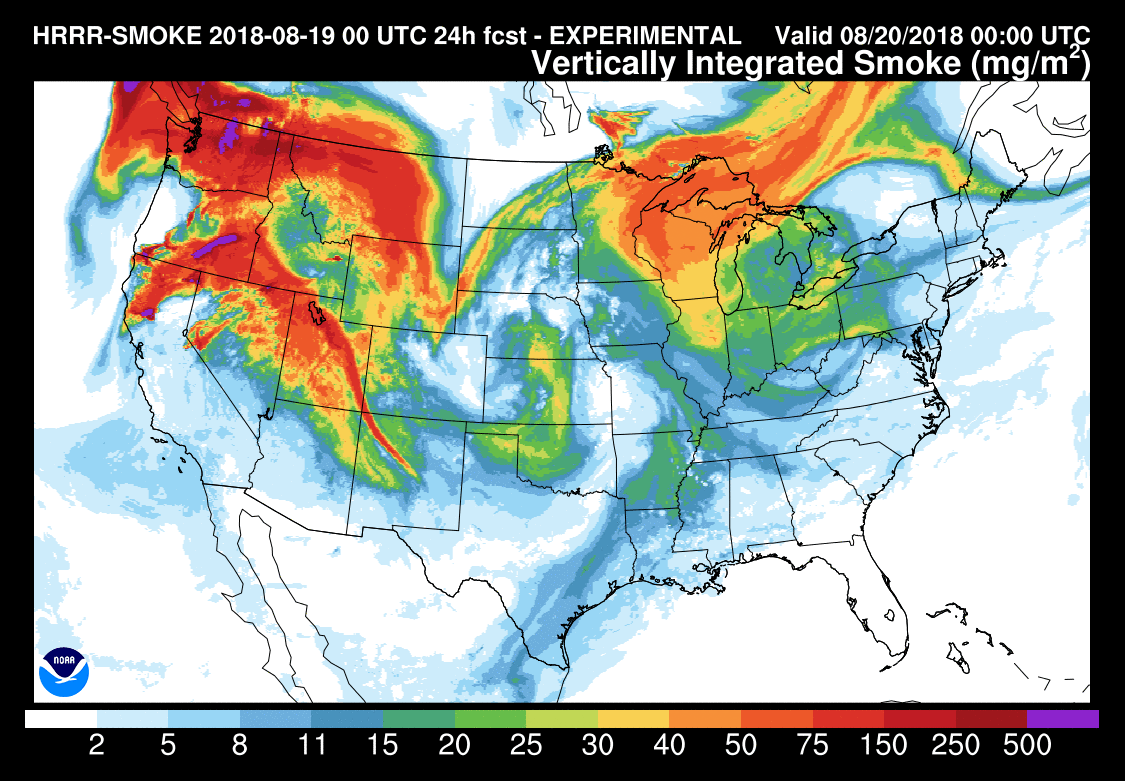 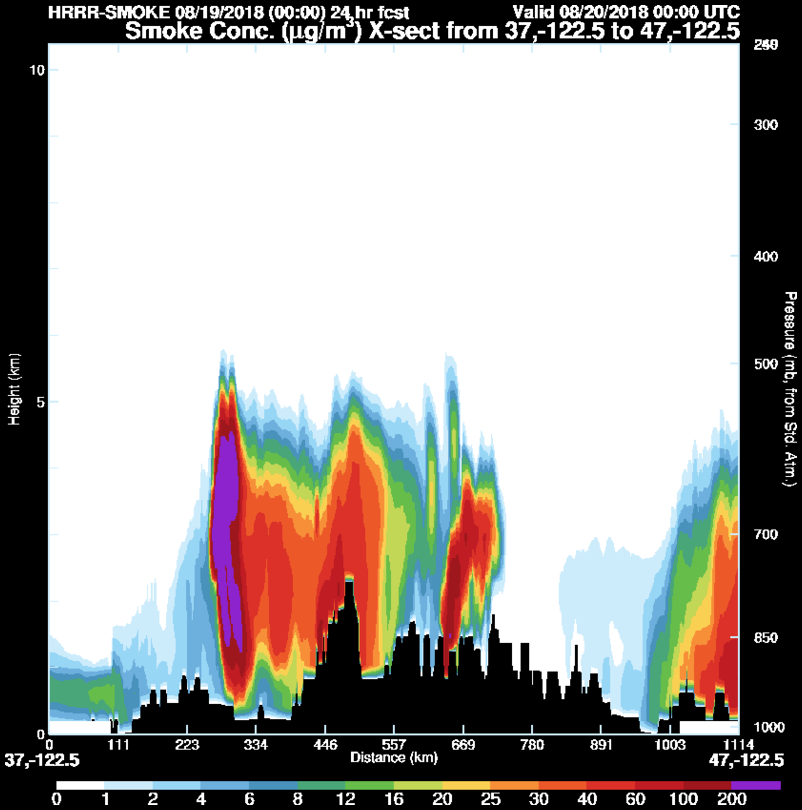 South-north vertical x-section
Plume rise is parameterized using
Freitas et al. (2007)
5
[Speaker Notes: The Mendocino Complex Fire was the largest recorded fire complex in California history.[8] It was a large complex of two wildfires, the River Fire and Ranch Fire, which burned in Mendocino, Lake, Colusa, and Glenn Counties in the U.S. State of California, with the Ranch Fire being California's single-largest recorded wildfire. The Ranch Fire burned eight miles northeast of Ukiah, and the River Fire burned six miles north of Hopland, to the south of the larger Ranch Fire. First reported on July 27, 2018, both fires burned a combined total of 459,123 acres (1,858 km2), before they were collectively 100% contained on September 18;[1] the Ranch Fire alone burned 410,203 acres (1,660 km2), surpassing the Thomas Fire to become the single-largest modern California wildfire.]
HRRR-Smoke vs. AirNow PM2.5 measurements (August 11-20, 2018)
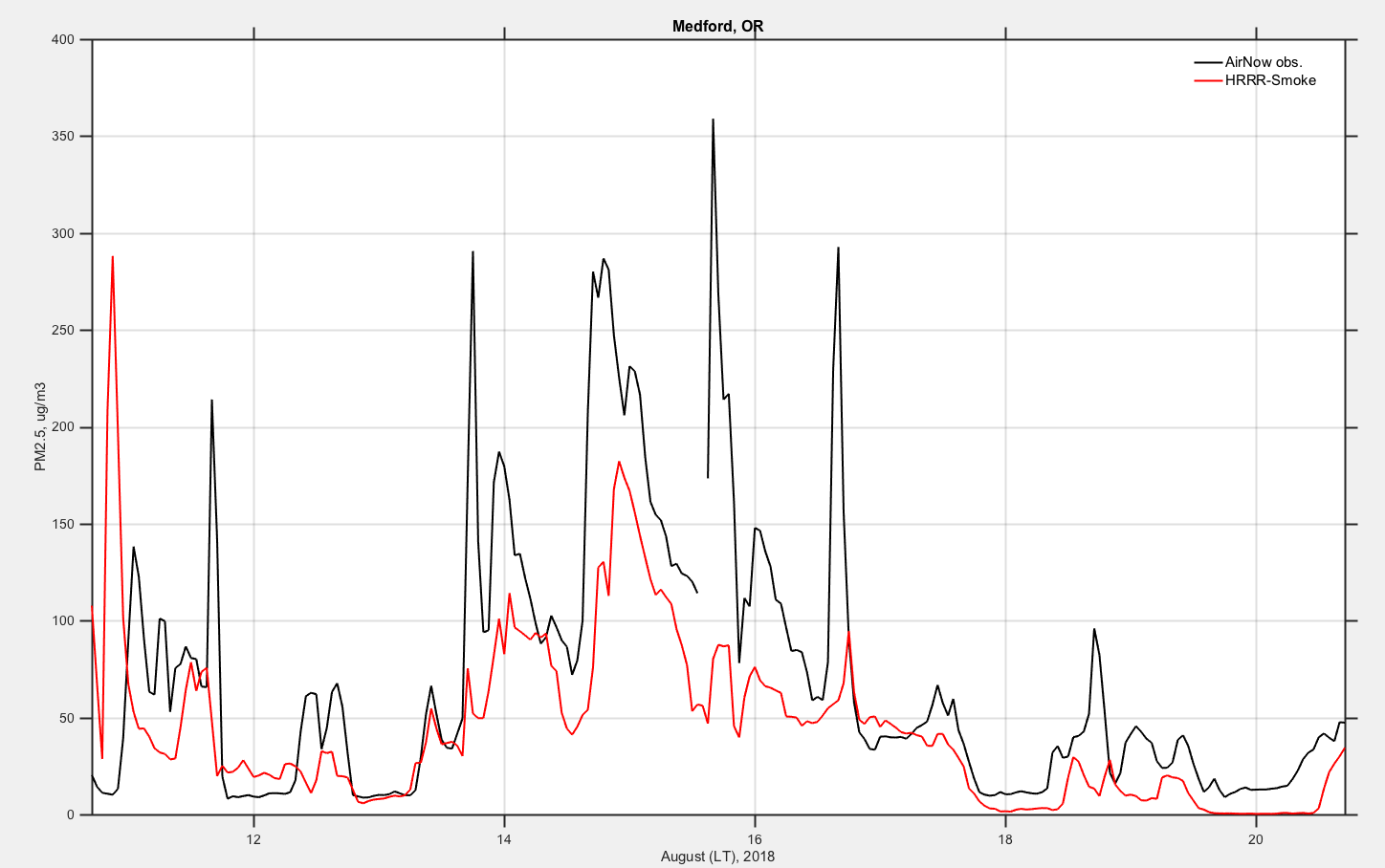 The HRRR-Smoke forecasts were used for planning the outdoor activities and sport events in the smoke affected areas of the western US.
r= 0.62
median bias= -17 ug/m3
6
RMSE of 12 hour HRRR-Smoke 2m temperature forecasts over the western US
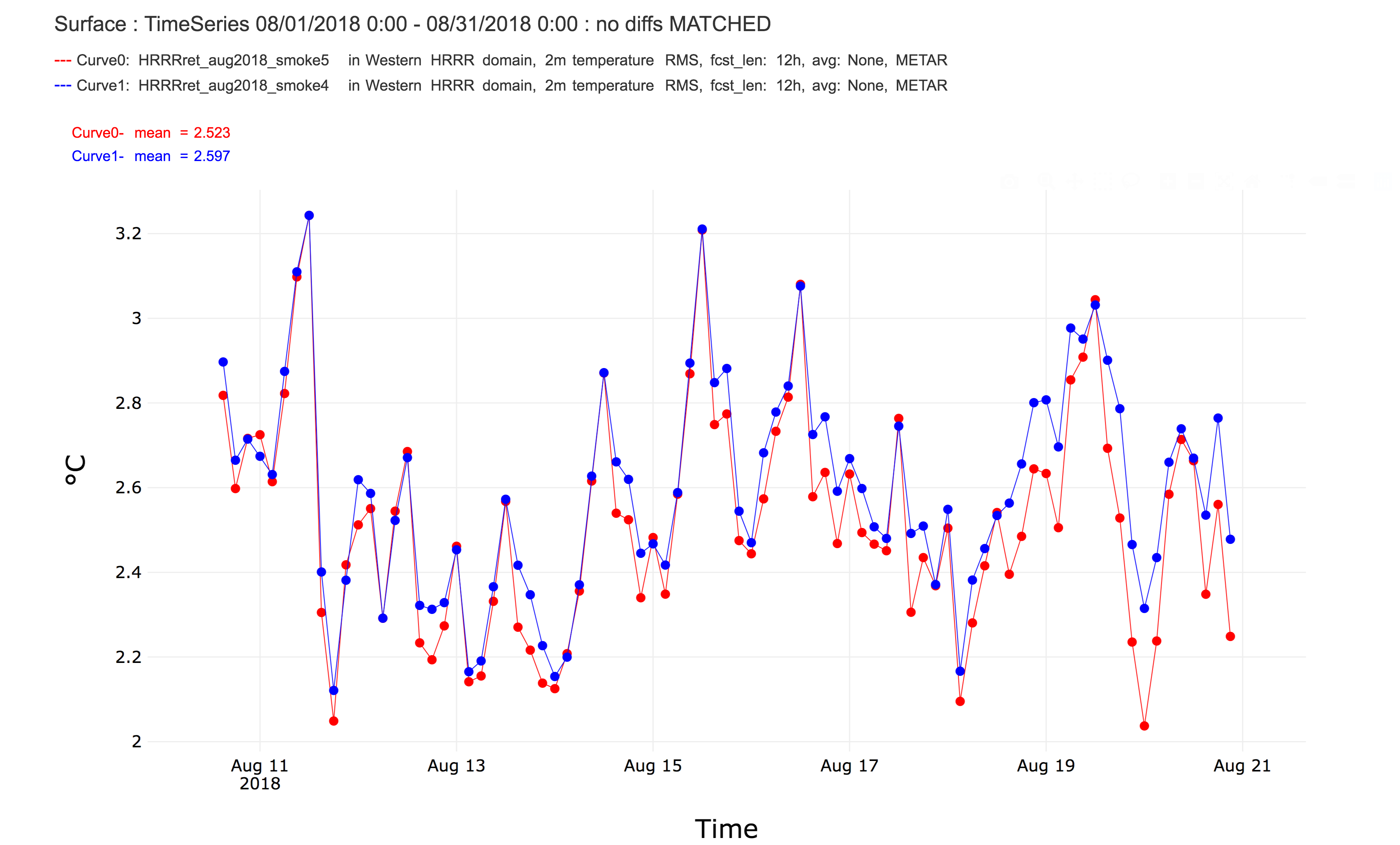 HRRR-Smoke (no feedback)
HRRR-Smoke (with feedback)
[Speaker Notes: Curve0- mean (fdb) = 2.668 
Curve1- mean (no fdb) = 2.743]
Some slides on modeling at CSD
Significant use of WRF-Chem (usually using RACM/VBS/MADE)
Field experiments (for verification as well as field assistance)
Wildfires (2017 Santa Rosa, 2018 WE-CAN/BB-FLUX)
Urban air quality (2018 LISTOS New York City campaign)
Oil and natural gas production (SONGNEX-2015)
Answering scientific questions related to air quality
Factors influencing O3 exceedances
Secondary Organic Aerosol formation
Usefulness and Validation of NOAA satellite products
LES modeling used by Graham Feingold’s group usually focused on science questions related to aerosol clouds interaction
NOAA/ESRL/CSD WRF-Chem modeling of the LISTOS campaign (June 29 – August 16, 2018)
(Brian McDonald)
U.S. EPA AQS monitor, Queen’s College, New York City
Synoptic scale forcing of O3 captured extremely well in downtown New York City.
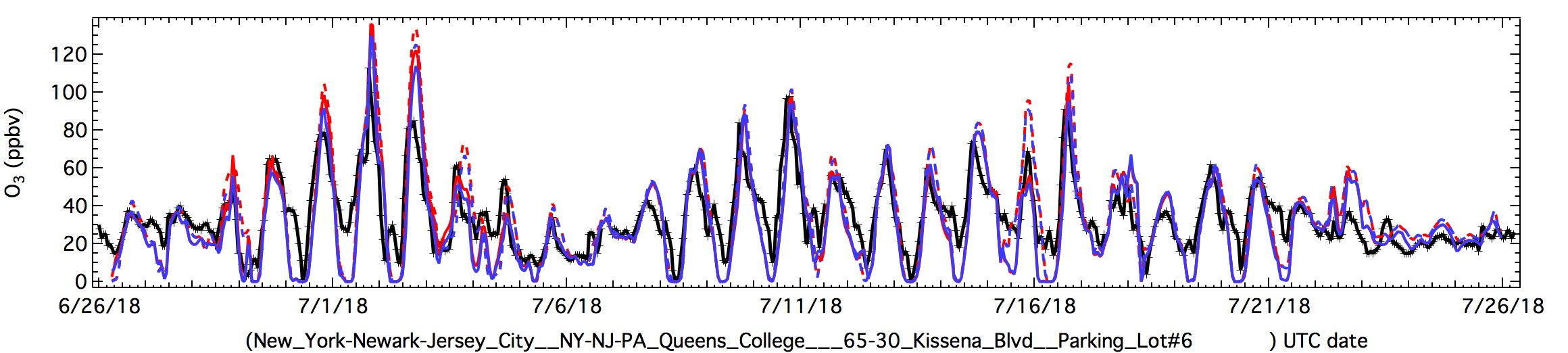 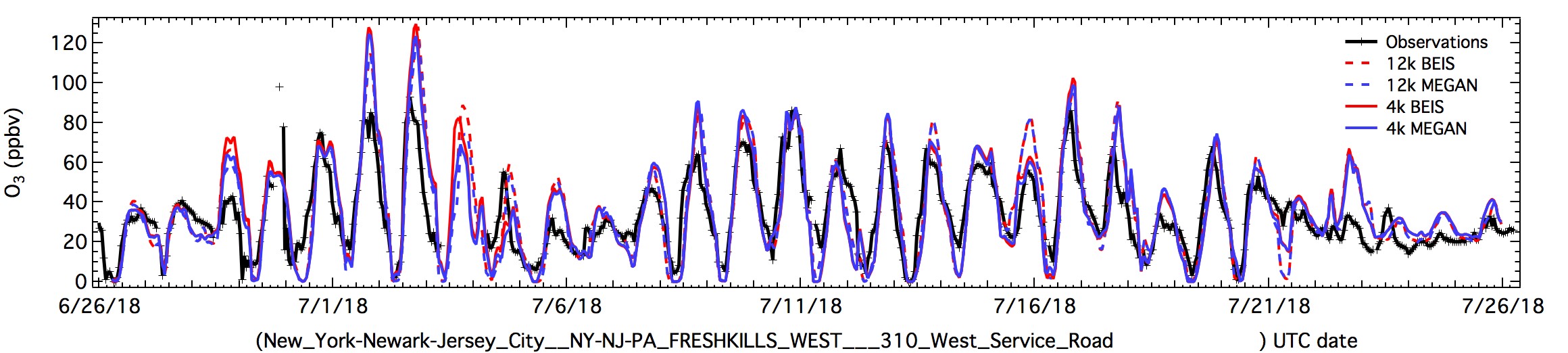 From CSD observations at CCNY
EPA NEI-2011 emissions
Off-Road
Gas
Consumer
VCPs
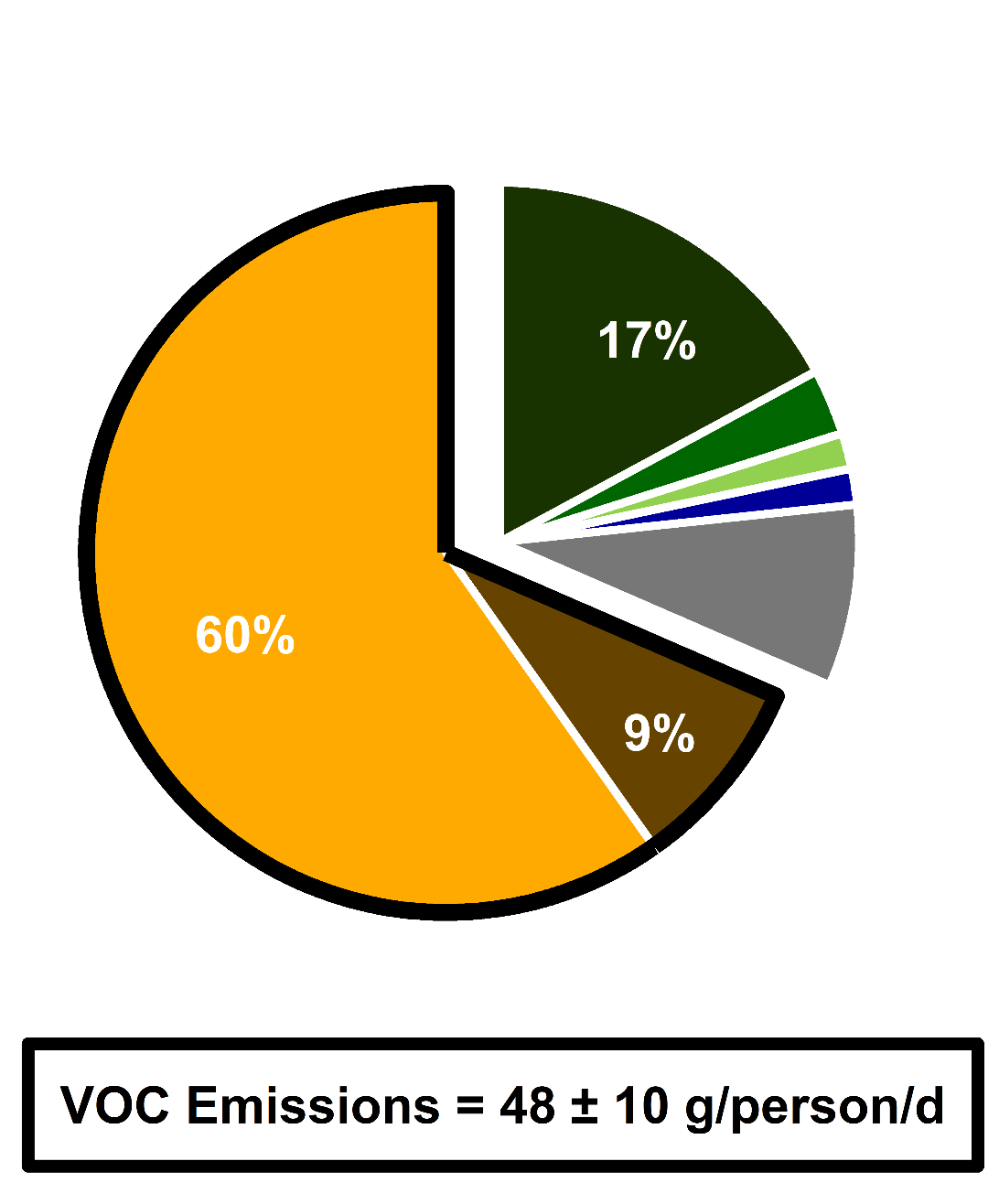 July 2, 2018 – Maximum 8-hr average O3
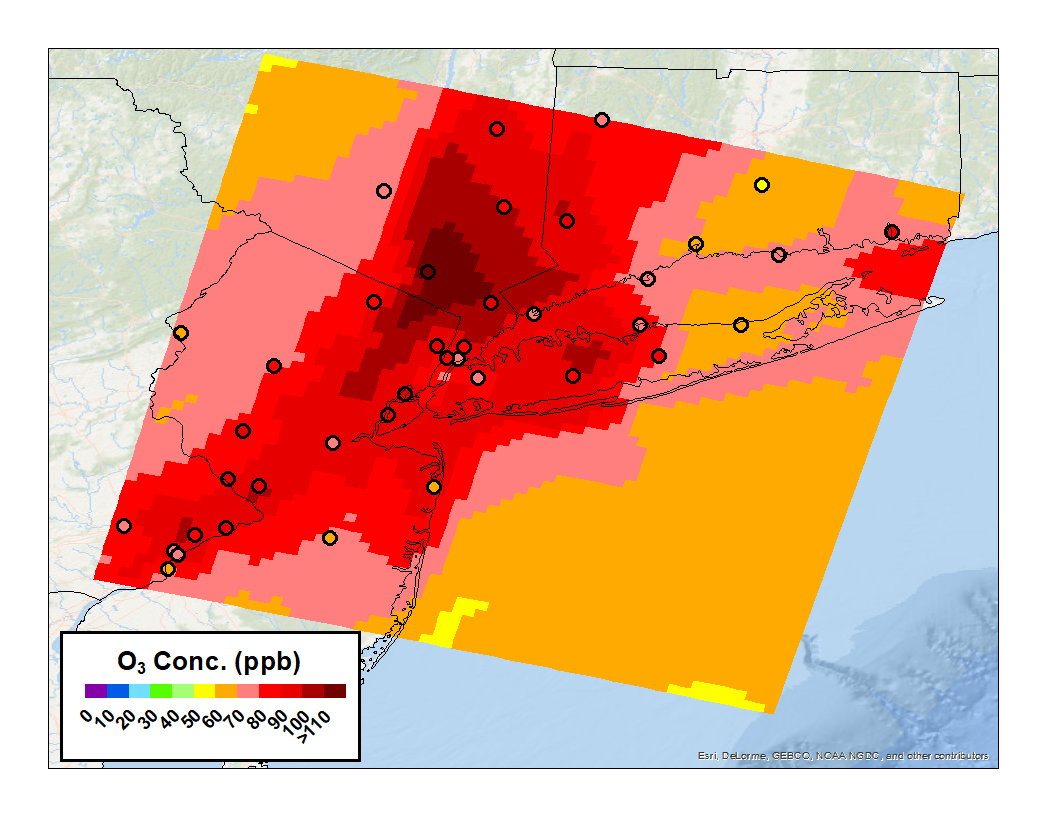 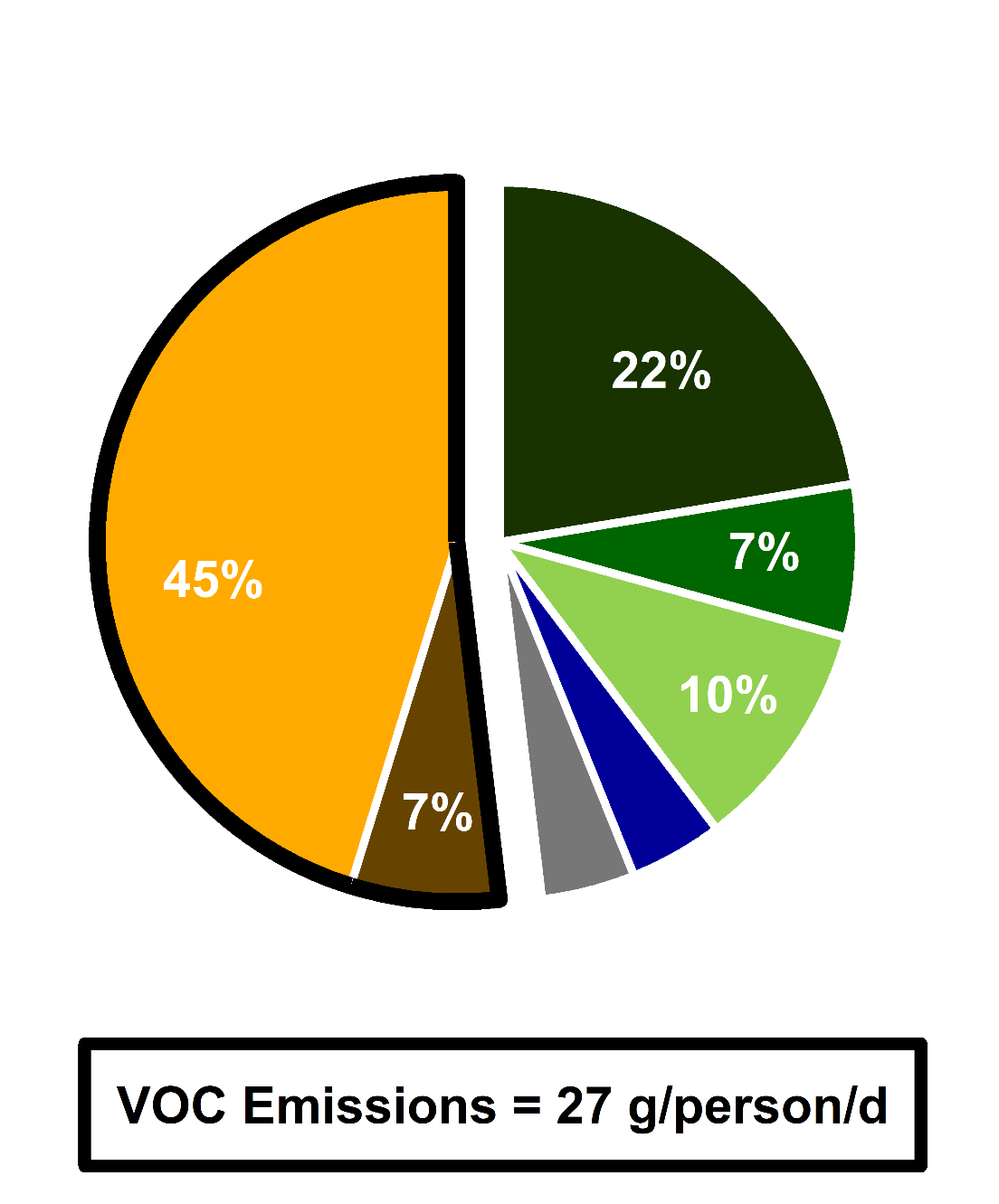 On-Road Gas
Evap Gas
Diesel
Upstream
Industrial
VCPs
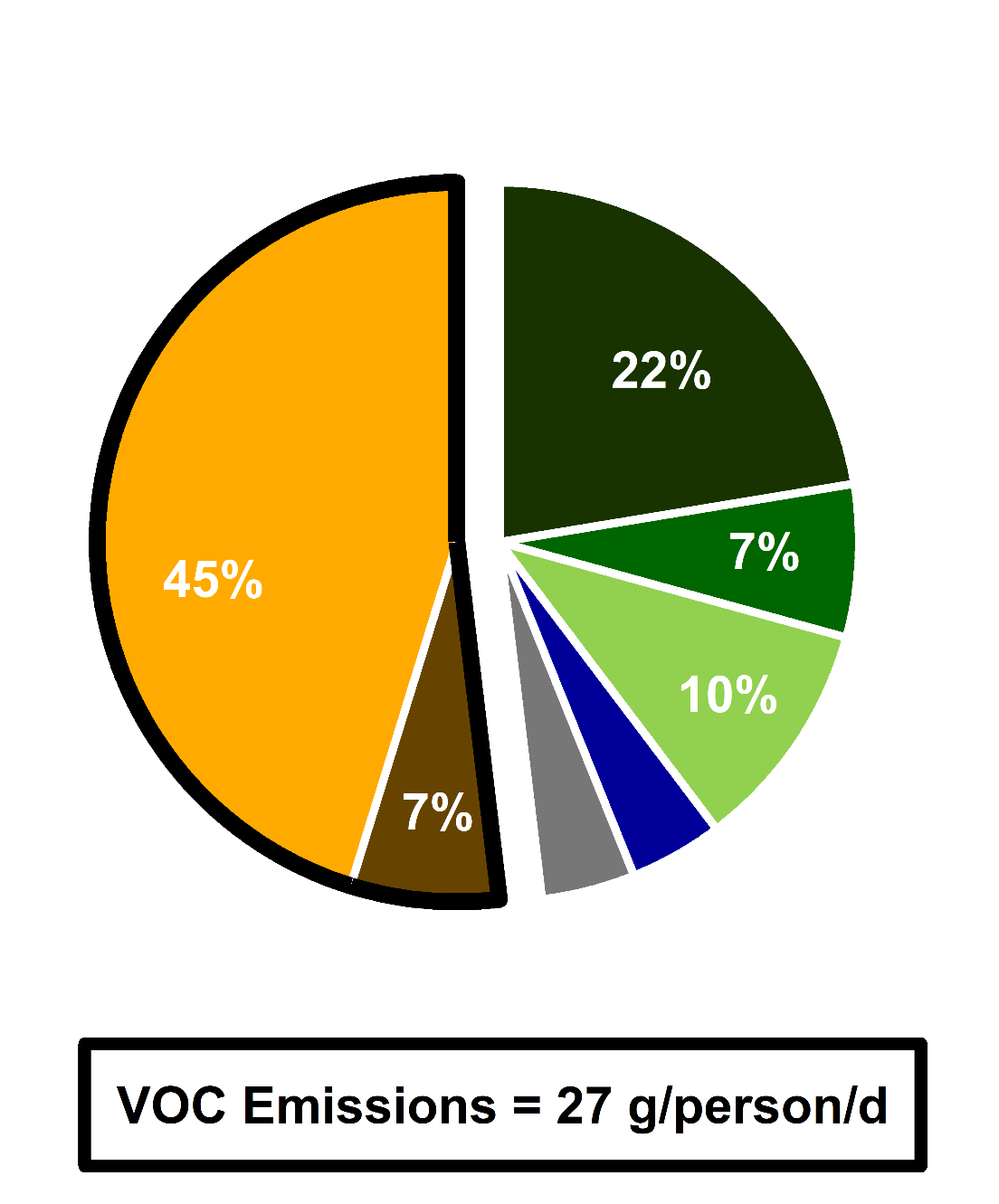 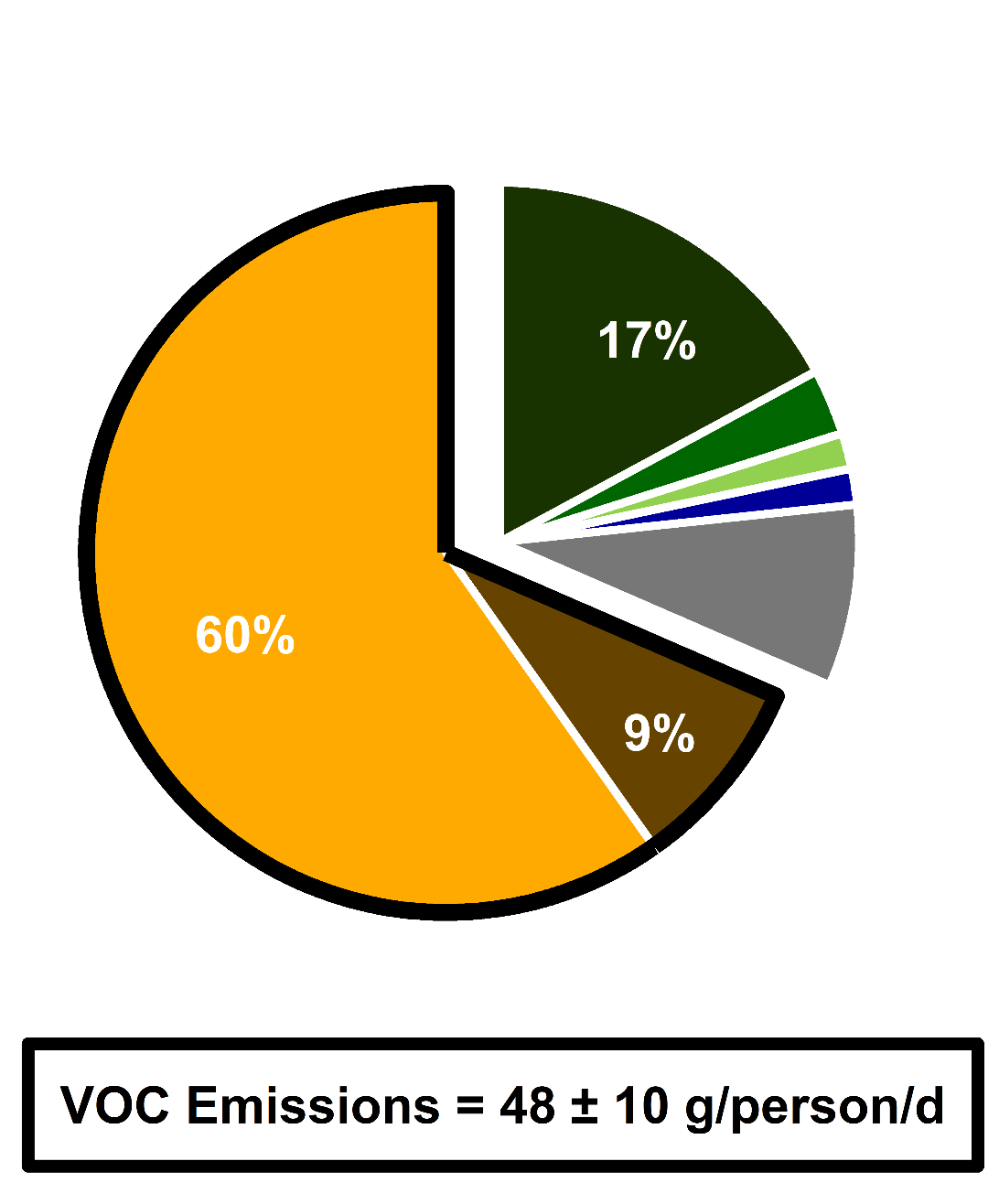 WRF-Chem framework used to evaluate emissions, chemical mechanisms, and urban canopy models.
Obs Max = 115 ppb
Model Max = 120 ppb
NOAA/ESRL/CSD WRF-Chem modeling of the LISTOS campaign (June 29 – August 16, 2018)
(Meng Li, Brian McDonald)
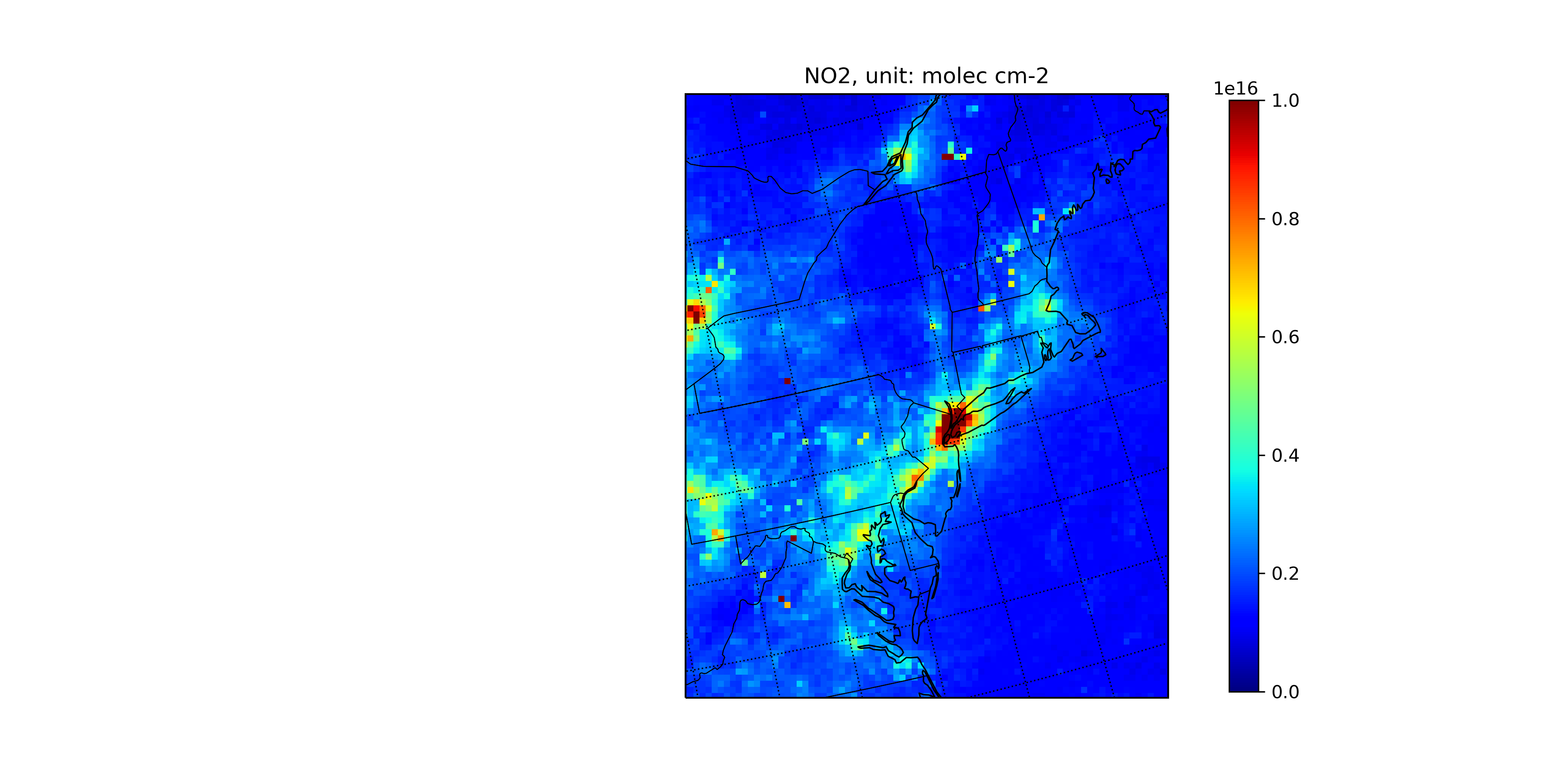 July 1 – July 20, 2018 averages
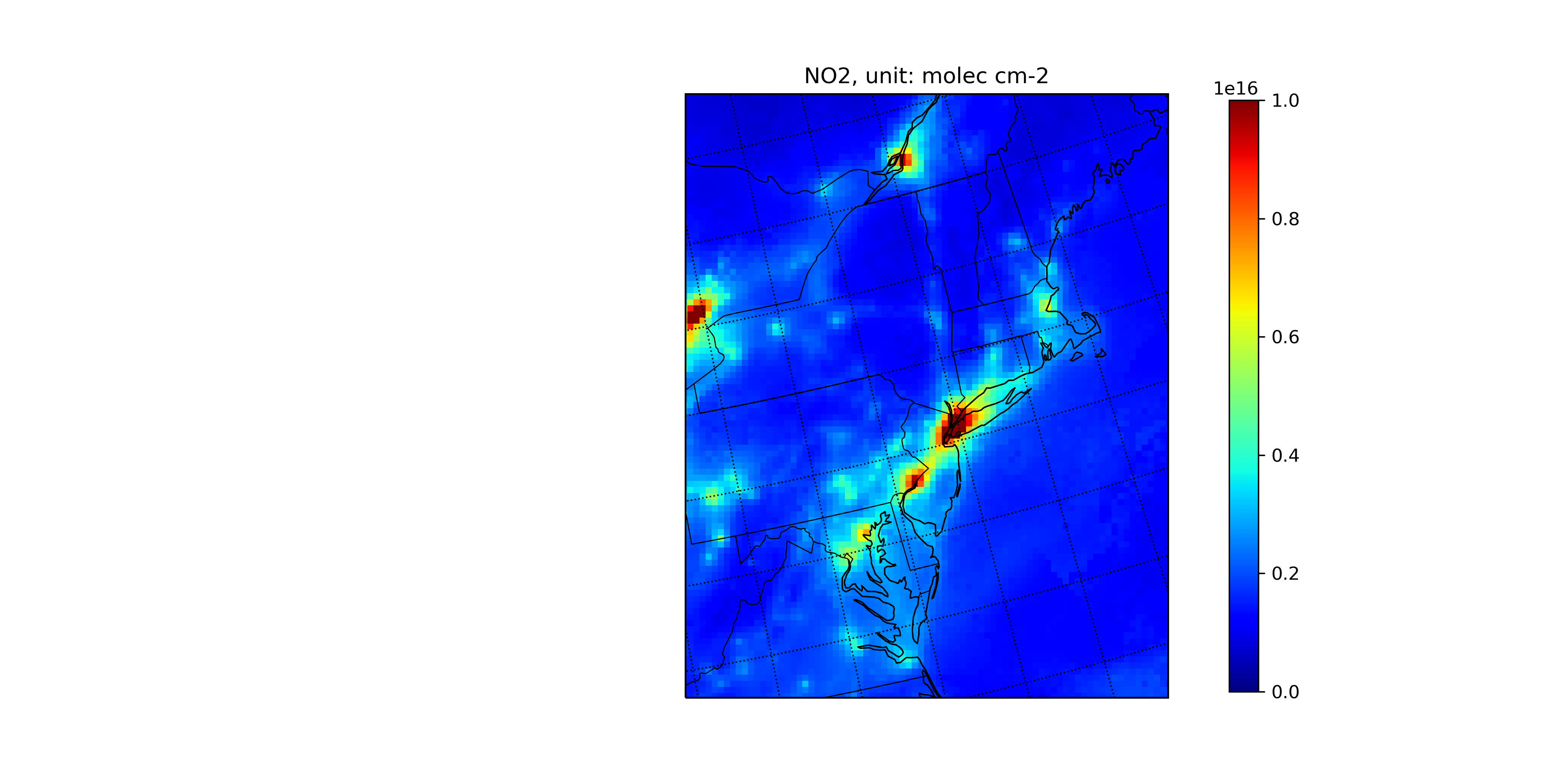 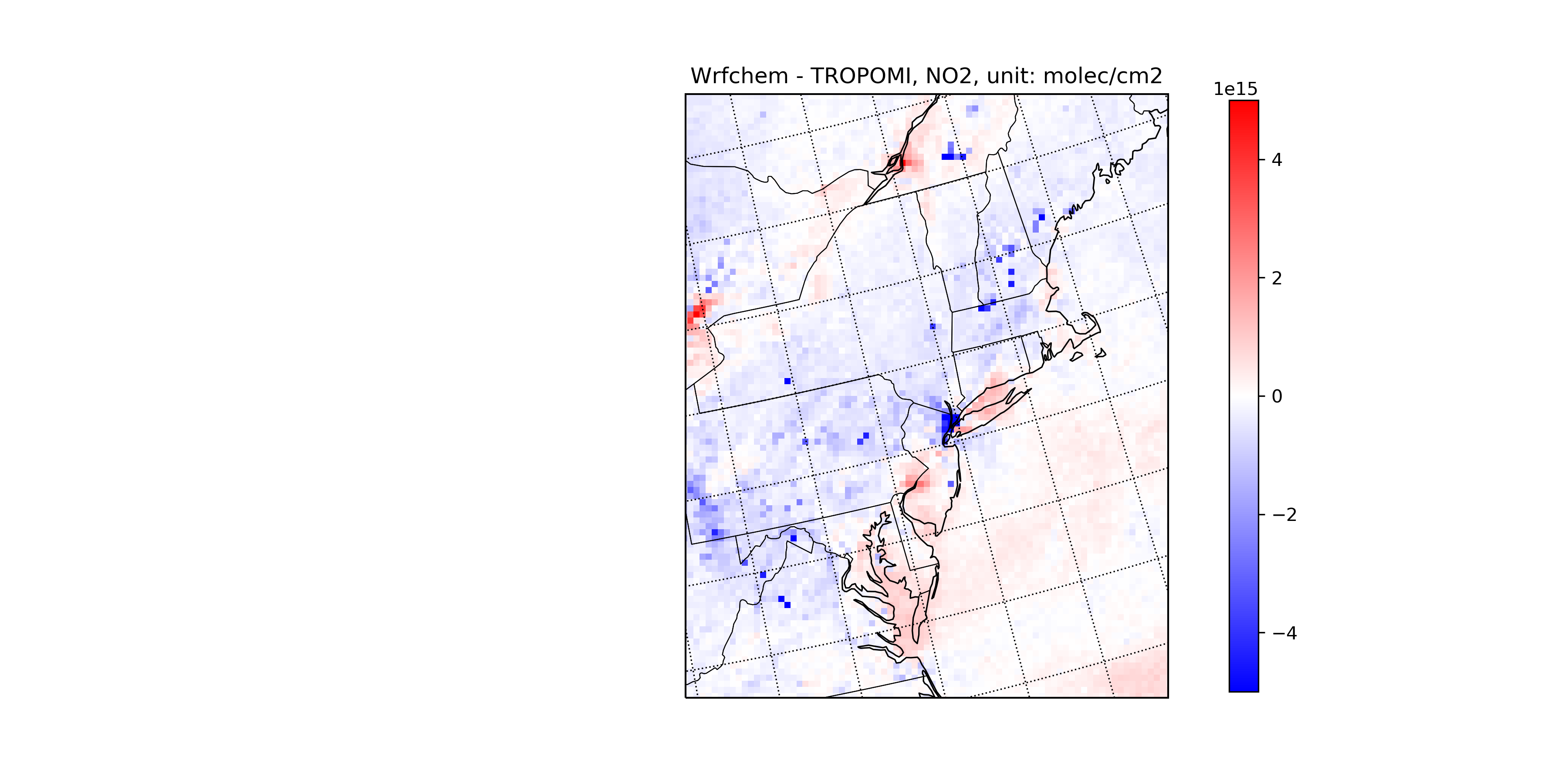 Difference (WRF-Chem minus TROPOMI)
TROPOMI satellite NO2
WRF-Chem column NO2
WRF-Chem framework and TROPOMI satellite data used to evaluate NOx emissions.
LES modeling at CSD (J. Kazil, G. Feingold,…)
System for Atmospheric Modeling (Khairoutdinov and Randall) 
Solves the anelastic approximation of the Navier-Stokes equations
RRTMg SW and LW radiation based on time and location of the simulation domain
Two-moment bin-emulating method that calculates mass and number mixing ratios of cloud droplets and raindrops (Feingold), interacts with aerosol (activation, scavenging, re-generation, wet deposition)
Simple modal aerosol representation
dx = dy = 200 m, dz = 20 m, 10 m around inversion, dt = 1 s
Mean meteorological state in the LES is nudged towards ERA5, with the exception of temperature and moisture in the boundary layer
Interactive surface fluxes of sensible and latent heat, sea spray aerosol
Radiation interacts with the aerosol, and optical properties for different aerosol types (e.g. biomass burning aerosol) can be specified.
Realistic Lagrangian LES
J. Kazil, G. Feingold, T. Yamaguchi
NOAA Chemical Sciences Division
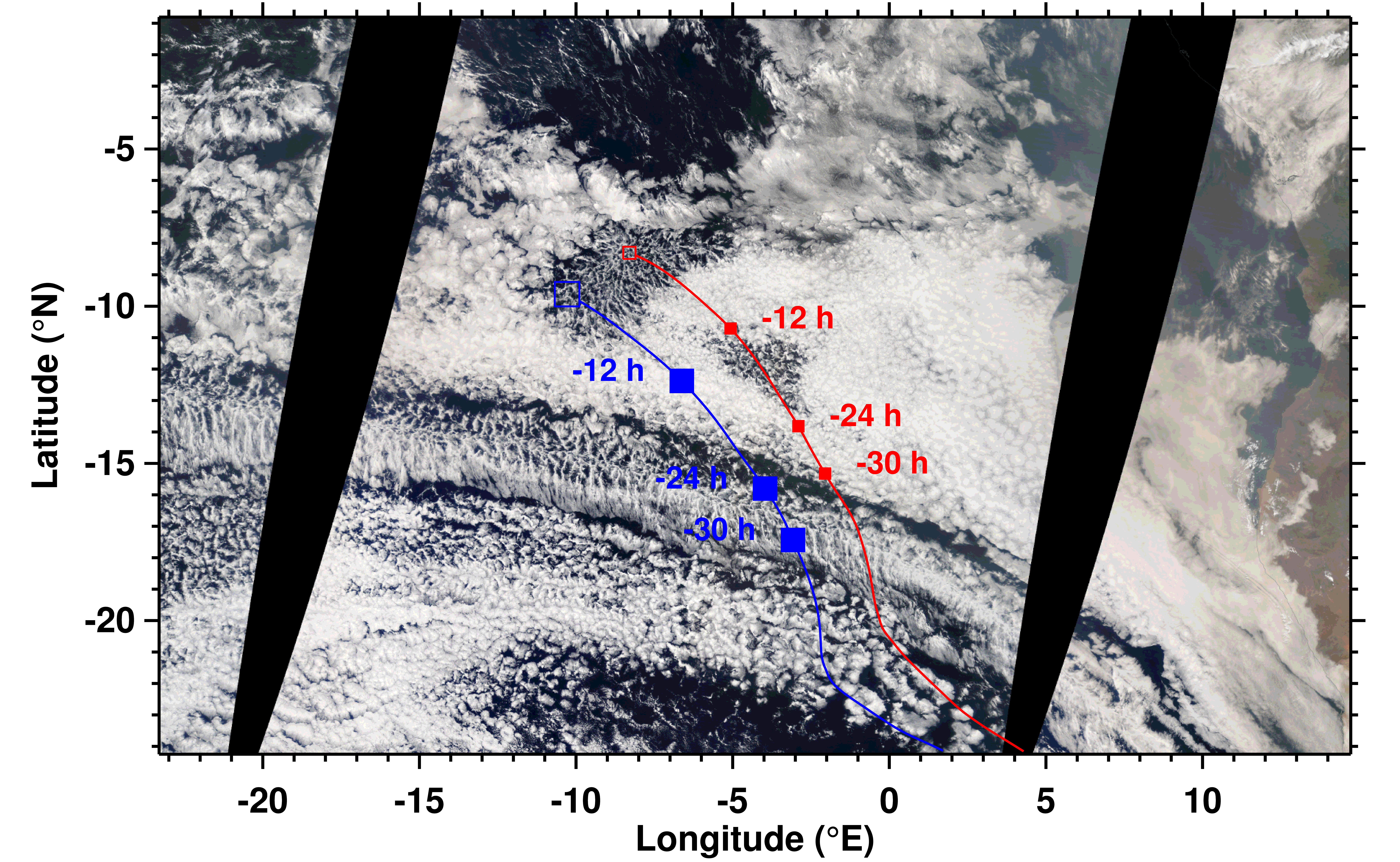 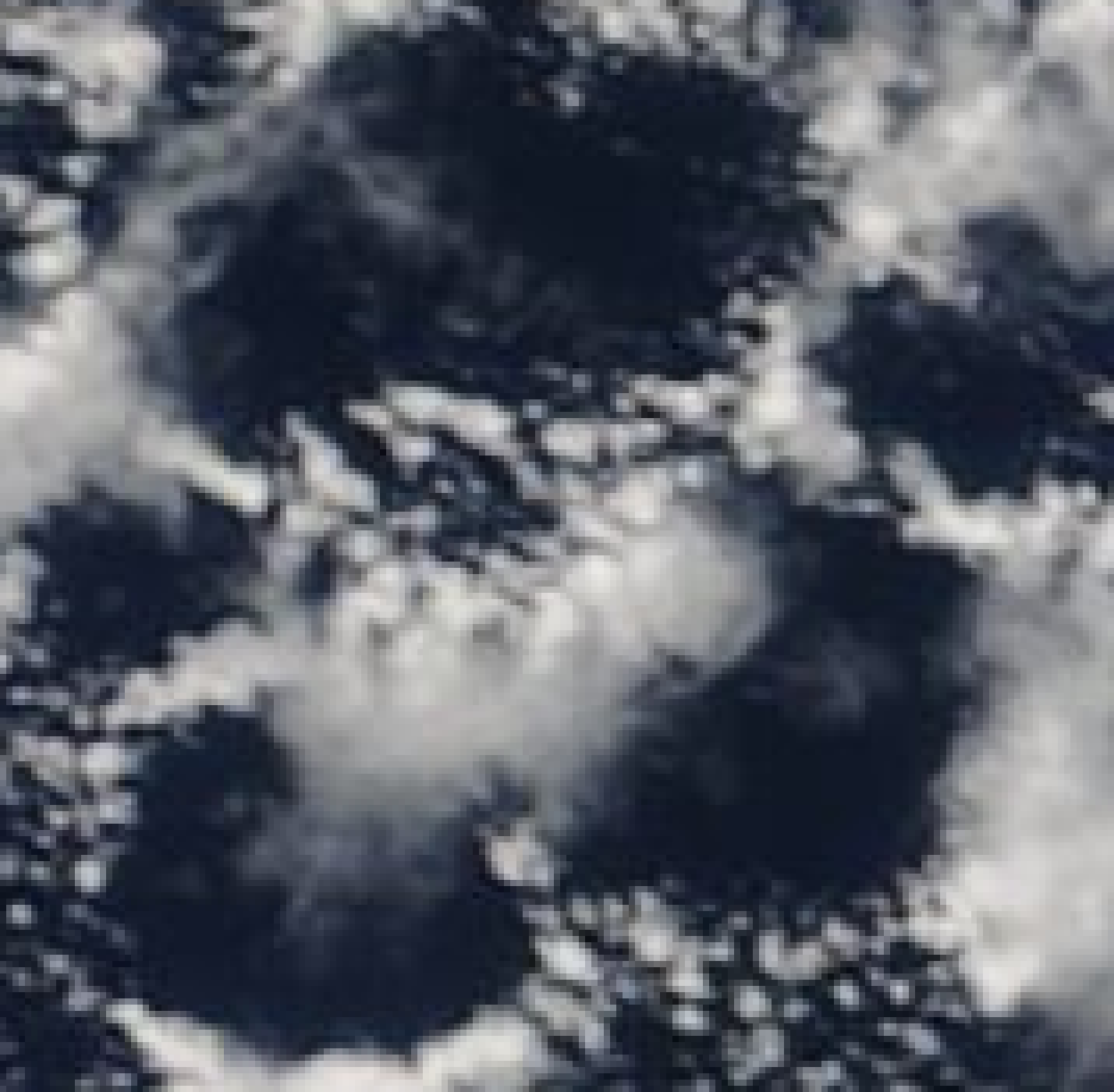 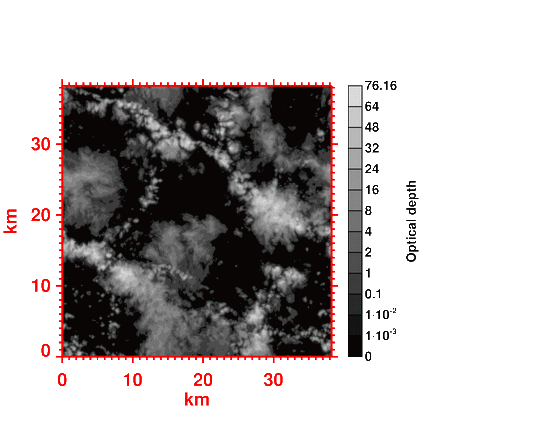 38.4 km
LES
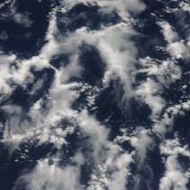 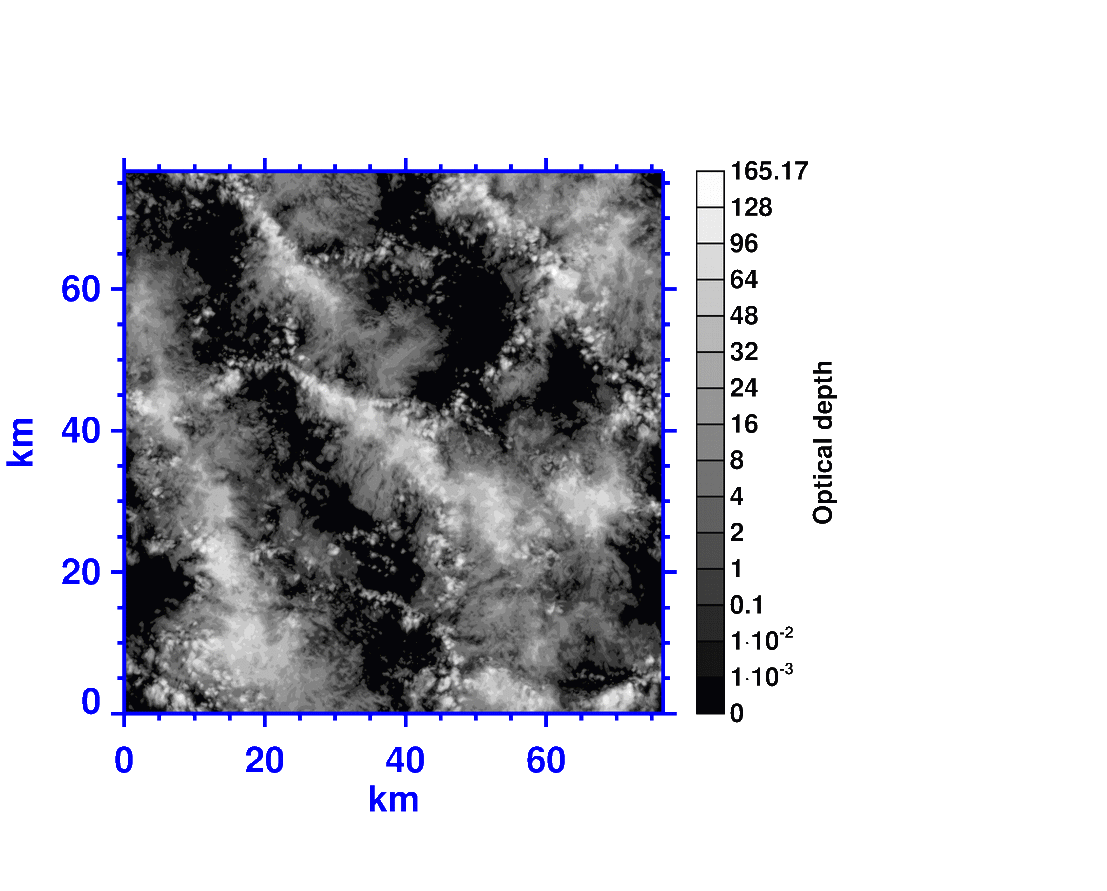 76.8 km
MODIS (Terra) 2017-09-05  10h45 UT
LES
[Speaker Notes: To study and explain the properties of the cloud deck in the POC, and to explore potential effects of the biomass burning smoke on cloud properties in the POC, we ran Lagrangian LES along trajectories that follow the POC for much of its life cycle.
The blue trajectory follows the POC at a location with larger cells, the red trajectory at a location with smaller cells. The inserts show zoomed-in areas from the MODIS satellite image.
We know from work by Rob Wood and Dennis Hartmann that larger cells exist in deeper boundary layers. Indeed, the boundary layer is deeper along the blue trajectory and shallower along the red trajectory. The time series here is taken from the LES along these trajectories. This means that ERA5 contains meteorological information that is relevant for cloud morphology in the POC.]
What will the future bring?
Much work with coupled modeling for UFS on FV3GFS-MOM6-CICE-Chem
Air-quality prediction: Include CMAQ chemistry modules in regional FV3GFS (Stand Alone Version, SAR-FV3)
Moving some chemistry options from WRF-Chem to SAR-FV3 (regional UFS)
Participation in field experiments: FIRE-EX, MAP-AQ
Participate in WGNE phase 2 on aerosol impacts (focused on S2S)
Close collaboration with JEDI data assimilation development groups
Much work with physics efforts that will focus on advanced physics parameterizations within FV3GFS (global, regional, storm-scale), and interactions with atmospheric composition – simple approaches suitable possibly for operations

Unified Forecast System repositories……